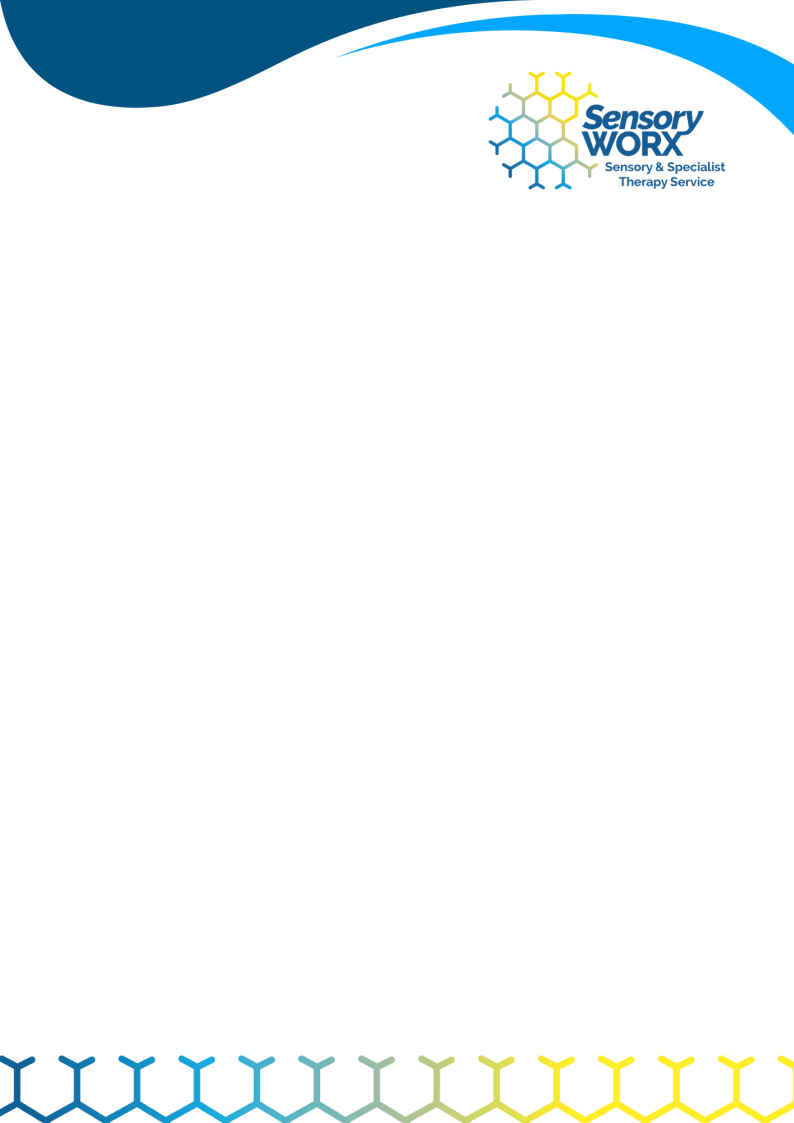 Improving Understanding of Sensory Issues
Claire Stirland MSc BSc (Hons) PgCert PgDip
Advanced Sensory Integration Practitioner
Specialist Occupational Therapist
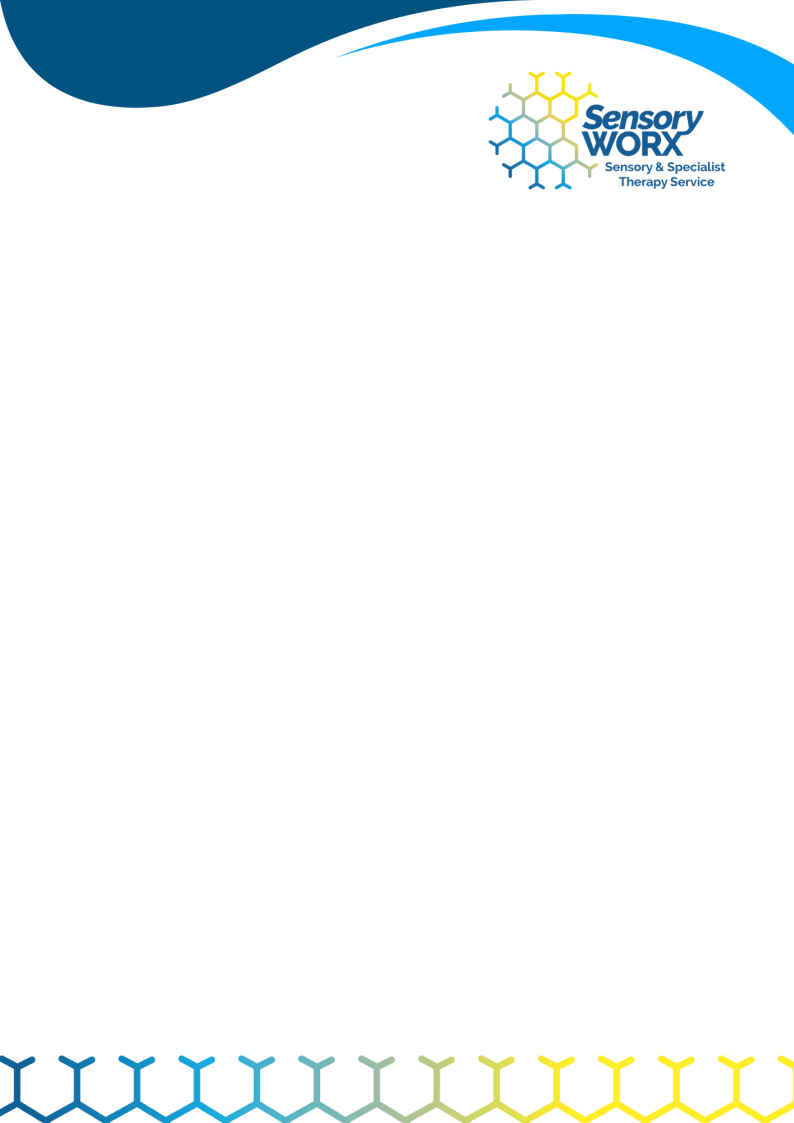 Who are we?
Major Sensory and Developmental Therapy Service
Research
Understanding
Education
Sunderland University
Sheffield Hallam University
Ulster University
Sensory Integration Network UK
NHS England
How do we help?
Education
Supporting families
FASD based understanding
Trauma based understanding
Neurodevelopmental difference
Developmental interruption
Atypical developmental experience
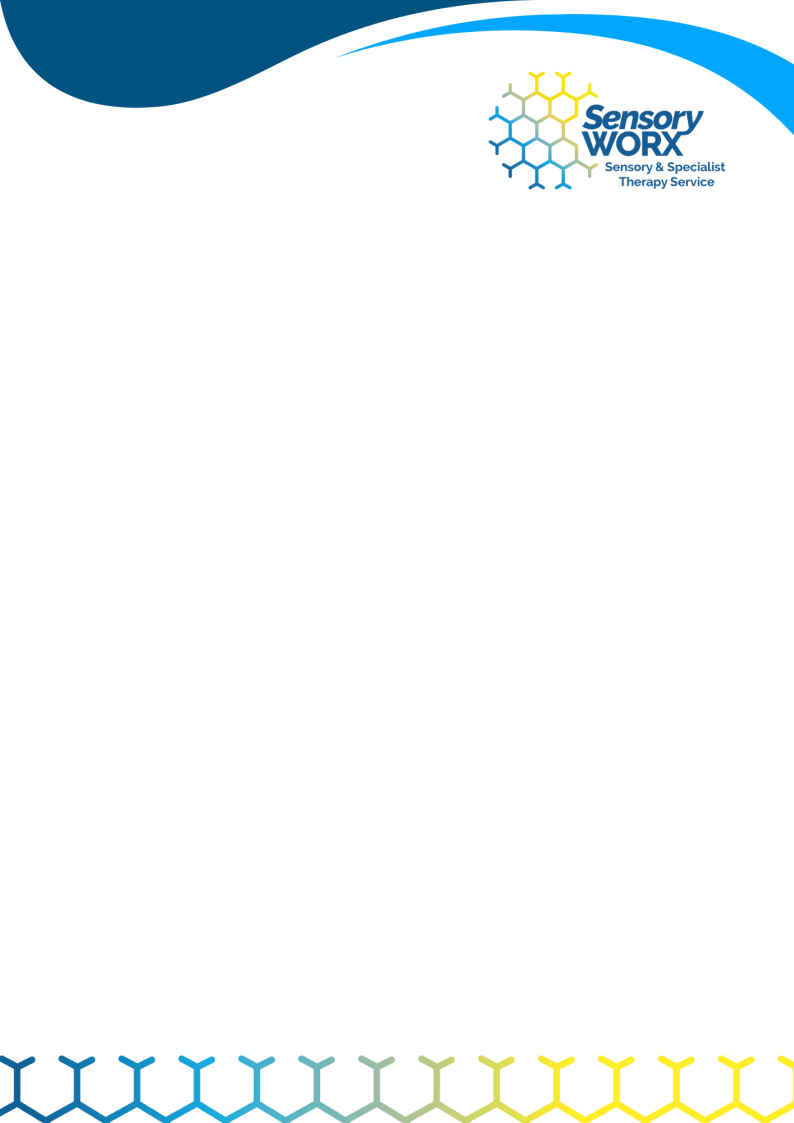 What do we help with?
Transition difficulties
Eating non-food items
Mouthing  non-food items
Chewing non-food items
Immature physical skills
Sensory reactivity (aka sensitivity)
Emotional regulation issues
‘Behavioural’ issues 
Attention/concentration issues
Sleep issues
Eating/drinking issues
Toileting issues
Hygiene tolerance issues
Clothing tolerance
Controlling interaction
Social isolation
Poor change tolerance
Reliance on routine
Organisation skill difficulties
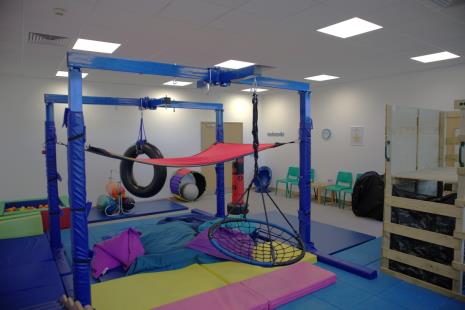 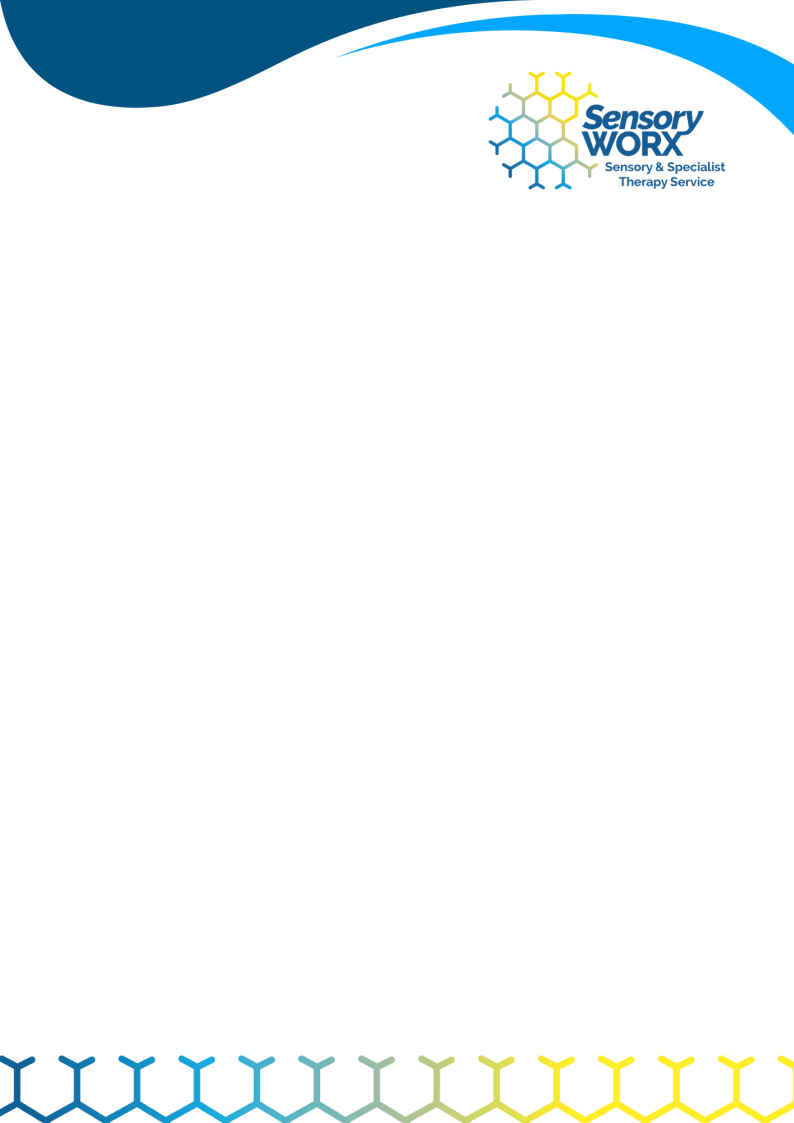 Who do we work with?
Day centres
Universities
NHS clinics
SEN teams
Families
Adults
Children
Schools
Organisations
Charities
Carers
Supported living
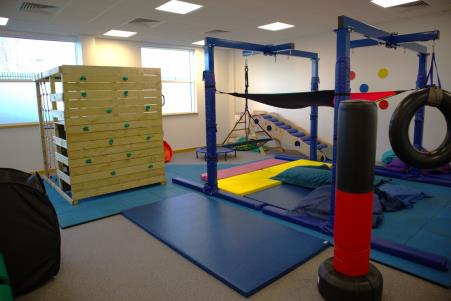 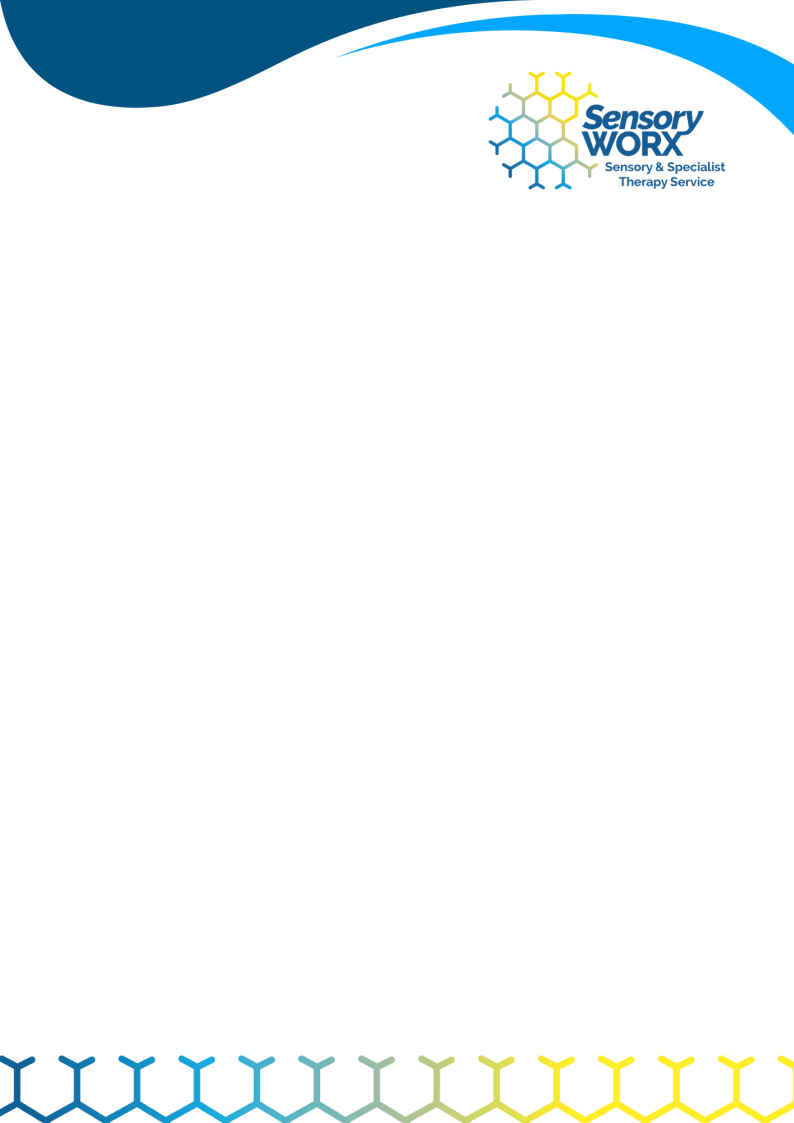 Assessments
Sensory 
Sensory Integration 
Dyspraxia 
Visual perceptual
Praxis
Fine motor
Gross motor
Skill based
Play
School based 
Home based
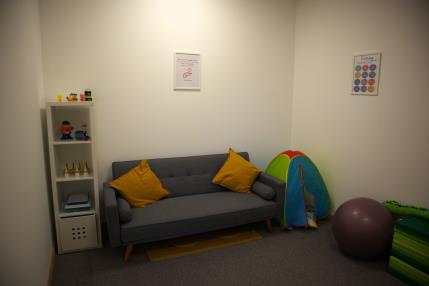 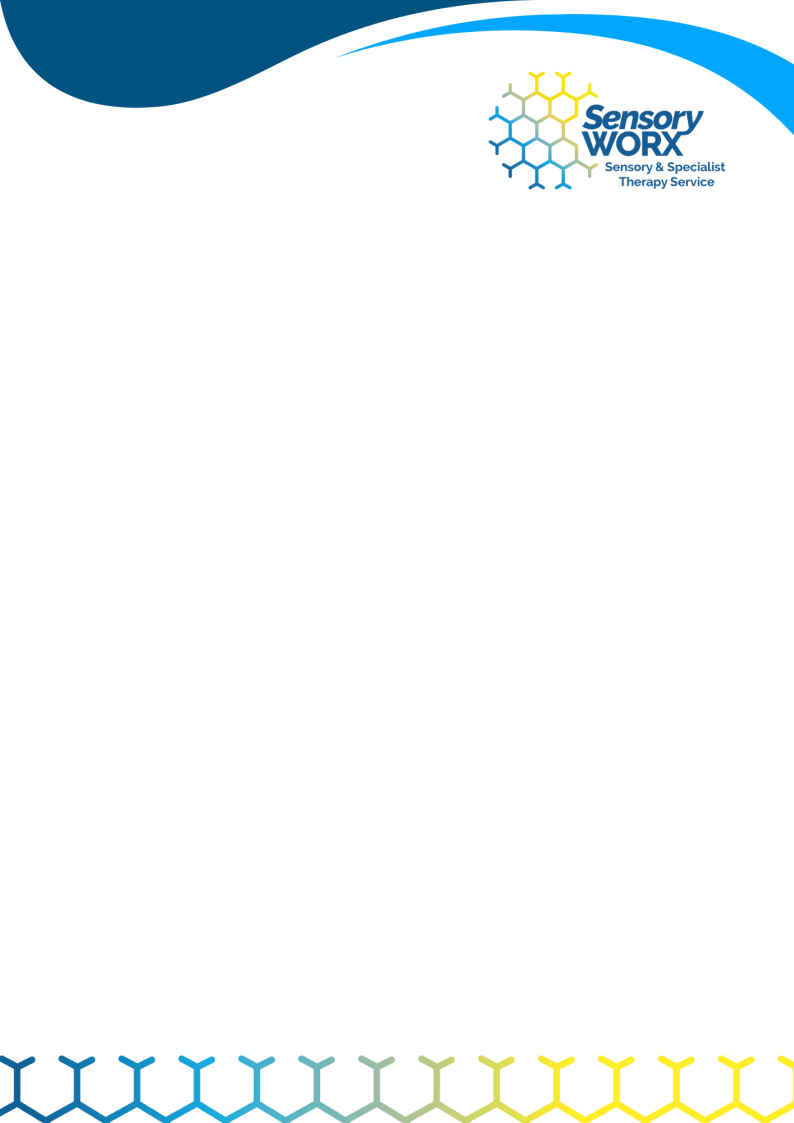 Therapy & Services
Sensory yoga
Talking mats
Family support and mentoring
Short term or ongoing support
Sensory integration 
Sensory regulation experiences
Emotional regulation & understanding
How are you? sessions
Social stories
Thoughts feelings and emotions sessions
Social skills
Tailored visuals packages 
School engagement and support
Group
Or
Individual
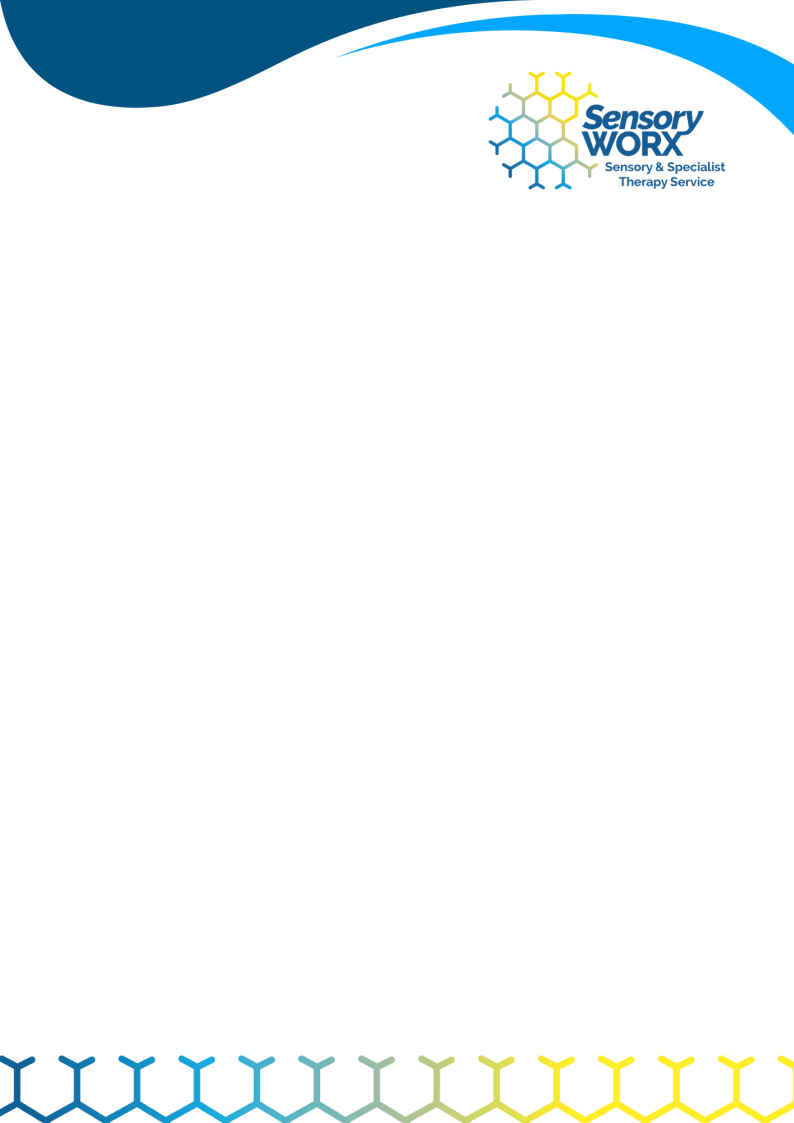 Coming up….
Therapy packages:
- Eating & drinking family support
Holiday children’s group programmes:
Sensory Yoga
Sensory regulation
Movement development
Playing to write better
Social skills

Family support:
General family support group
Eating/drinking support group
Family information sessions
Making visuals
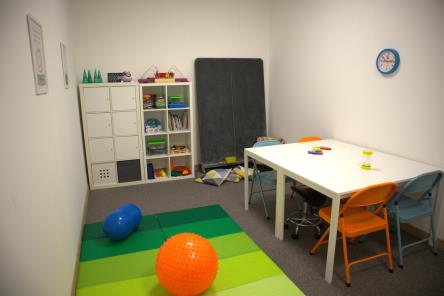 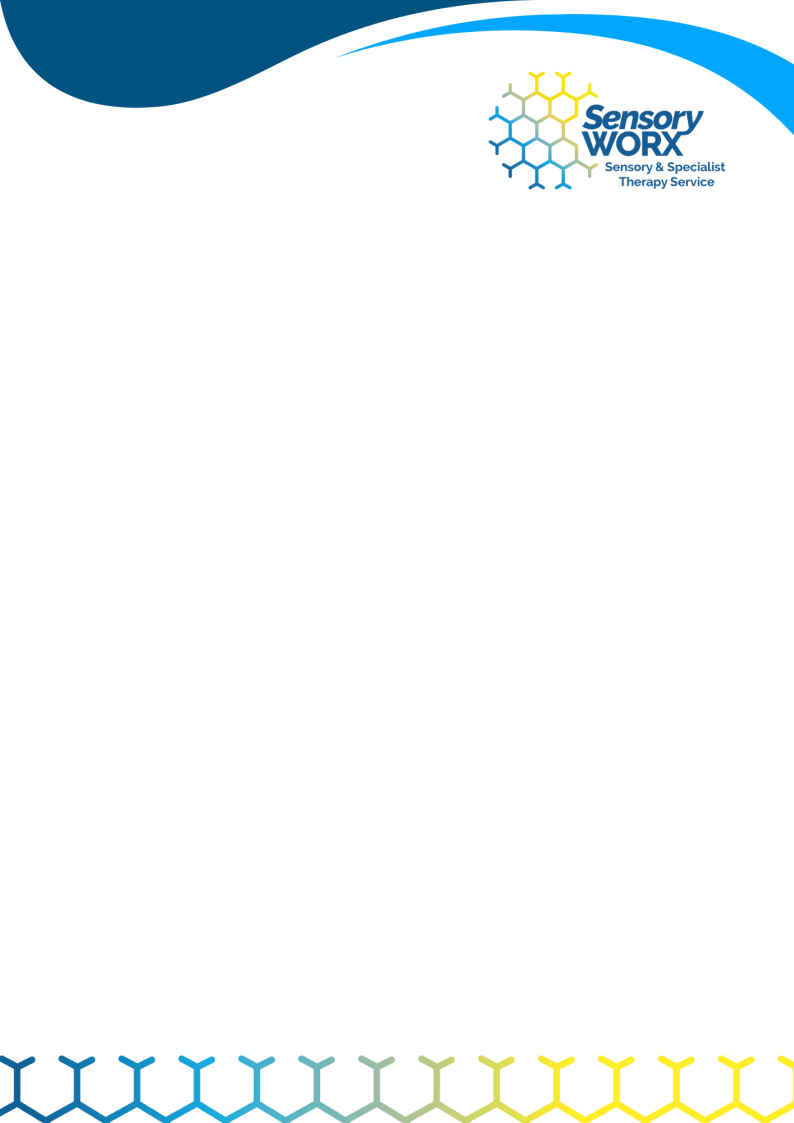 Contact us
Refer to us directly
Ask us a question
Get information or advice
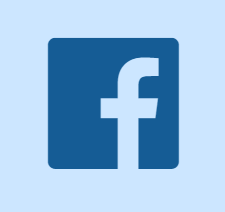 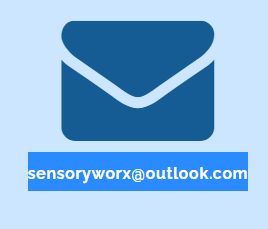 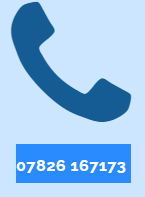